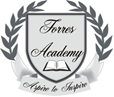 ALTYRE
HOUSE AWARDS ASSEMBLY  
April 2016
PROGRAMME
Welcome  
Presentation of awards 
Musical items – Natasha Anderson-Lewis; Cora Meechan
Vote of thanks – Mrs Smith
S1/2 - Outstanding Attendance Pupils must have 100% to achieve this.
Aimee Robertson – S1
Victoria Bell – S2
Peter Cannard – S2
Kai Ferguson – S2
S3/4 – Outstanding Attendance Pupils must have 100% to achieve this.
Conall Evans – S3
George Cannard – S4
David Roy – S4
S5/6 – Outstanding Attendance Pupils must have 100% to achieve this.
Lewis Paterson – S5
Kathleen Reid – S5
Bailey Cunningham – S6
Sam Maxwell – S6
Cora Meechan – S6
Joshua Partington – S6
Iain Phimister – S6
Amy Waples – S6
SPORT RECOGNITIONS1
Fred Powney
Alyssia Cunningham
Victoria Johnson
Ishani Mistry
Sandie Thomson
Neil Owen
Ben Ferry
Emma Masson
Kaylin Phimister
[Speaker Notes: Fred Powney – Football / BMX / Orienteering
Alyssia / Emma – Cheerleading
Victoria / Ishani / Sandie / Neil – Badminton
Kaylin Phimister – Kickboxing

Special Mention

Captain of Football Team – Competes at tennis – Came 5th in the Scottish Championships for Inverness Harriers.
Ben Ferry]
SPORT RECOGNITIONS2
Victoria Bell
Ellie Mackie
Darcy Waterstreet
Jack Christie
Peter Cannard
Kieran Cameron
Shaunna Garrow
Lewis Stevens
Cameron Nicol
Connor Anderson
Lewis Darnley
Christopher Taylor
James Kennedy
Holly Reinert
Issie Standring
Caitlin Thomson
Mia Bremner
[Speaker Notes: For things such as Netball / Badminton / Horse Riding / Trampolining / Athletics / Football / Triathlon / Cross Country / Cycling / Cheerleading / Swimming and Tang Soo Do.

Victoria Bell – Netball / Badminton / Horse Riding
Ellie Mackie – Trampolining
Darcy Waterstreet – Athletics
Jack Christie – Athletics / Football
Peter Cannard – Horse Riding / Triathlon / Cross Country
Kieran Cameron – Cycling
Holly Reinert – Cheerleading / Netball
James Kennedy – Badminton won 2 badminton titles
Issie Standring – Cheerleading
Caitlin Thomson – Football
Mia Bremner – Cheerleading
Cameron Nicol – Football
Shaunna – Cheerleading
Lewis S – Swimming
Lewis D – Badminton
Christopher Taylor – Tang Soo Do

Special Mention

Connor Anderson – Boxing]
SPORT RECOGNITIONS3
Rhionna McCallum
Lauren Cameron
Ewen Matthews
Felix Main
Renato De Agostini
[Speaker Notes: Rhionna McCallum been part of Elgin Swimming Club for 6 years and this year took 14.5 seconds of her PB in the 200m front crawl.

Lauren Cameron been part of a  Gymnastics display team for 9 years and finished 1st in the North Districts competition.  Swimming  - been a  member of Forres Bluefins for 5 years. Keen runner being a member of Forres Harriers and this year selected to run in the Edinburgh interdistricts.

Ewen Matthews regularly attends Badminton in the community centre.
Felix Main – Harriers / Tae Kwon Do
Renato trains and competes in Ice Hockey with Inverness U16’s squad.]
SPORT RECOGNITIONS4
Kalum Chan
George Hurst
Patryk Cichon
Damian Niedzwiedz
George Cannard
[Speaker Notes: Kalum Chan regularly attends Badminton Club.

Patryk Cichon was Player of the Tournament in his recent football tournament.

Damian Niedzwiedz has played regular for Forres Mechanics throughout the ages and has palyed for the U17’s at the age of only 14. He has trained with the first team but the Mechanics may have a fight to keep his services with Elgin City interested in his talents.

George Cannard competed at this years world championships for orienteering.

George Hurst made the International U16 Scotland Rugby Squad. Played in district games with Caledonia and played at Murrayfield in the youth cup final.]
SPORT RECOGNITIONS5
Molly Keen
Jake Carpenter
Alistair Walker
Chloe Hunter
Harry Ferguson
Katie Skelly
Mhairi McCallum
Aidan Ferry
Callum Openshaw
[Speaker Notes: Molly Keen – expert curler. Been to the National competitions for U17’s. She has earned a Silver Skills Award (Scottish award), came 3rd in section in Perth and 6th in Scottish U17’s pairs.

Jake Carpenter – regular golfer. Has competed at a National level in Golfing competitions.

Alistair Walker – regular attends and competes in kickboxing.

Chloe Hunter – Scottish Champion synchronised swimmer. Asked to the awards ceremony in Edinburgh for the top Scottish Swimmers – a real red carpet affair.

Harry Ferguson – played Ice Hockey since he was 5. Has made the Scotland U17’s team. Heading off to Riga, Latvia for first tournament this year.

Katie Skelly – regular swimmer – competed at Highland swimming competitions.

Mhairi McCallum – regular swimmer who has coached the A Squad swimming team.

Aidan Ferry – made National finals for 1500m.

Callum Openshaw – member of Nairn Kayaking clunb. Been kayaking for 7 years.]
SPORT RECOGNITIONS6
Findlay Donegan
Max Atkinson
Imogen Owen
[Speaker Notes: Findlay Donegan – competed in Scottish championship for athletics, just missing out on a medal in Triple Jump and almost reaching the final the 60 metres.

Max Atkinson – plays American Football all over Scotland.

Imogen Owen – Forres Academy Team recently beat Gordonstoun 6-2 in a tournament.]
MEMBER OF AN ORGANISATIONS1
Louis Ozanne
Caden Morrison
[Speaker Notes: Louis Ozanne – 1st Forres Scouts

Caden Morrison – Scouts?]
MEMBER OF AN ORGANISATIONS2
Victoria Bell
Darcy Waterstreet

Robyn Hughes
Mia Bremner
Eleanor Partington
[Speaker Notes: Member of Scouts:

Victoria Bell
Darcy waterstreet


Member of Guides:

Eleanor Partington
Mia Bremner
Robyn Hughes]
MEMBER OF AN ORGANISATIONS3
Eilidh McRitchie
Freya Wilson
Molly Marshall
[Speaker Notes: Member of Guides:

Freya Wilson
Eilidh McRitchie

Member of Scouts:

Molly Marshall]
MEMBER OF AN ORGANISATIONS4
Kalum Chan
David Michie
Neve Kidd
Emma Lawrence
[Speaker Notes: Kalum Chan – Regular member of the church.

David Michie - Member of Scouts and Air Scouts.

Emma Lawrence / Neve Kidd – Guides to a level of the Baden Powell Award.]
MEMBER OF AN ORGANISATIONS5
Rhys Bremner
Nayan Mistry
[Speaker Notes: Rhys Bremner - Member of Army Cadets
Nayan Mistry – Cadets.]
MEMBER OF AN ORGANISATIONS6
Kyle Ashford
Duncan Kelly
Imogen Owen
[Speaker Notes: Member of Cadets:

Kyle Ashford
Duncan Kelly

Imogen Owen –Young Leader helping with Guides.]
MEMBER OF A CHALLENGE GROUP S3/4
Eilidh McRitchie
Emma Lawrence
[Speaker Notes: Both completing and participating in Duke of Edinburgh.]
MEMBER OF A CHALLENGE GROUP S5/6
Molly Keen
Taylor Reid
Max Atkinson
[Speaker Notes: Max Atkinson - Duke of Ed.(Bronze)
Taylor – Duke of Ed.
Molly – Duke of Ed. (Bronze)]
MUSICAL INTERLUDE
NATASHA ANDERSON-LEWIS

Vocal
‘Swept Away’
By Lennon Stella
PERFORMING ARTS RECOGNITIONMUSIC
Brogan Hunter
Emma Lawrence
Chloe Hunter
Freya Paterson
NatashaAnderson-Lewis
Katie Skelly
Rhionna McCallum
Lauren Cameron
Freya Wilson
Kalum Chan
Josh Cunningham
[Speaker Notes: Perform in various instruments: Guitar / Flute / Bagpipes / Singing / Piano / Brass /

Brogan Hunter – Plays flute and is learning to play guitar.
Emma Lawrence – member of the Pipeband.
Chloe Hunter – plays guitar and bagpipes.
Freya Paterson – performed in the Youth Concert this year.
Katie Skelly – been playing Guitar for 3 years.
Rhionna McCullum – has passed Grade 5 in singing and performed this year in the Moray Music Festival.
Lauren Cameron – currently working towards grade 3 in Piano after only been playing for 10 months.
Freya Wilson – plays Brass.
Kalum Chan – plays Piano.
Josh Cunningham – singing / guitar.

Special Mention

Natasha Anderson-Lewis performed solo in Moray Youth Concert. Played today for us.]
PERFORMING ARTS RECOGNITIONDANCE
Amy Duncan
Mia Bremner
Chloe Hunter
Eleanor Partington
Jodie Ladley
Lucy Black
Rosie Hart
[Speaker Notes: Variety of commitment to different types of dance including: Irish / Disco / Ballet / Tap

Amy Duncan – Irish Dancing bronze award.
Mia Bremner – Irish / Disco dancing – 10yrs – recently passed exams with ‘highly commended’.
Chloe Hunter – danced competitively ballet for 6 years.
Eleanor Partington – regularly attends Irish / Disco dancing.
Jodie Ladley – produced two dances for Y-Dance in January of this year.
Lucy Black – Irish / Tap / Disco / Ballet for between 8-11 years.

Special Mention

Rosie Hart – performed at Wembley with the TFX Arts Dance group.]
PERFORMING ARTS RECOGNITIONDRAMA
Connor Wallace
James Kennedy
Lauren Rylance
Matthew Adamson
[Speaker Notes: Commitment to Theatre and Drama

James Kennedy – currently performing at Eden Court. Got ABRSM grades for singing. 
Lauren Rylance – performed in a National Theatre of Scotland performance called ‘To Begin’.
Matthew Adamson – regular attends and performs with a local theatre company

Special Mention

Connor Wallace – Comedy at Edinburgh Comedy Festival.]
VOLUNTEERING IN THE COMMUNITY- SCHOOL -
Josh Partington
Robyn Hughes
Katelyn Mahlitz
Eilidh McRitchie
Jodie Ladley
[Speaker Notes: Josh Partington – Helped with the literacy links groups.
Robyn Hughes – member of the FLAG Malawi.
Katelyn Mahlitz – took part in the Remembrance day assemblies. 

Eilidh and Jodie performed in the Sports Relief play which helped raise money for charity.]
VOLUNTEERING IN THE COMMUNITY- OUT OF SCHOOL -
Lewis Barber
Scarlet Keiller
Caitlin Thomson
Taylor Reid
Alistair Walker
William Muir
[Speaker Notes: Lewis Barber – did a 36 mile cycle to raise money for MacMillan charity.
Scarlet Keiller – part of ‘Ignite’. Project that tries to expand peoples knowledge of local art.
Caitlin Thomson – helps as a young leader at Brownies.
Taylor Reid – Arts Ambassador – Awarding the Volunteers Saltire Award.
Alistair – volunteers and helps with the local Wild Things organisation.
William – helps with the organisation FACT which helps elderly people with their IT skills.]
VOLUNTEERING IN THE COMMUNITY- AT HOME -
Jane Taylor
Lauren Rylance
Caitlin Murphy
Leah Crawford
Fred Powney
Sandie Thomson
Taja Gadd
Oisin Condron
Kylie Duncan
Freya Wilson
Molly Marshall
[Speaker Notes: Babysitting duties:

Kylie Duncan
Molly Marshall
Oisin Condron (Dog Walking for neighbour also).
Taja Gadd
Sandie Thomson
Caitlin Murphy
Jane Taylor

Help with Caring duties at Home:

Freya Wilson
Lauren Rylance
Leah Crawford

Fred Powney has helped with the setting up of the new family business.]
LEADERSHIPS1/2
Holly Reinert
[Speaker Notes: Holly – Pupil Forum.]
LEADERSHIP S3/4
George Cannard
Emma Lawrence
[Speaker Notes: George Cannard – nominated for the Young Scot Award.
Emma Lawrence – Young Leader at Brownies.]
LEADERSHIP S5/6
Scarlet Keiller
Sam Jolliff
Ellie Pearce
Imogen Owen
Fraser Laughton
Sam Maxwell
Cameron Duncan
Lauren Fiddes
[Speaker Notes: Scarlett – Ignite art group also taken to Instagram and other social media to share artwork to encourage other into taking up art.
Sam – attended a Young Leader training residential weekend in November of last year.
Ellie Pearce – member of the Scottish Youth Parliament.
Imogen Owen – Young Leader for Guides.
Fraser Laughton – for his help organising Sports Day last year as well as the successful Christmas Cracker Day.
Sam Maxwell – member of the pupil forum.

Cameron Duncan – Director for the S6 Show as well as Young Enterprise.
Lauren Fiddes – Lead Director for the S6 Show as well as Young Enterprise.]
REGISTRATION CLASSSTAR PUPIL
A1
David Michie

Helps check the class pigeonhole.
Participates in the quizzes.
Represented Altyre at lunchtime events.
Attends pupil forum of behalf of the class.
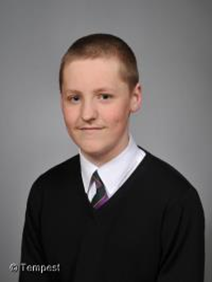 REGISTRATION CLASS STAR PUPIL
A2
Amy Waples

Kind supporter of new pupils.
Willing to do any task in registration.
Participates in quizzes and activities – sometimes even by herself!
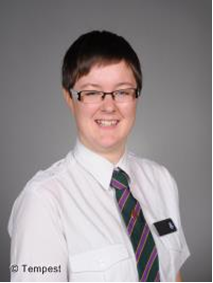 REGISTRATION CLASSSTAR PUPIL
A5
Carl Kleintges

Kind supporter of younger and new pupils. 
Good motivator.
Always willing to lead discussion and class conversation.
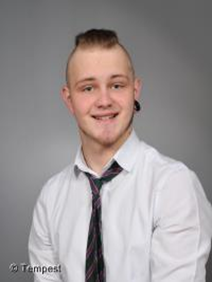 REGISTRATION CLASSSTAR PUPIL
A6
Caitlin Thomson

Helpful and enthusiastic member of the class.
Helped arrangements for the girls football team also.
Got stuck into reg. competitions – remembering 25 digits!!
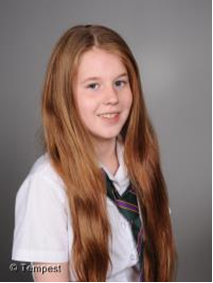 REGISTRATION CLASSSTAR PUPIL
A7

Cora Meechan
Involved in so much both inside and outside of school.
Positive contribution to everything but particularly the Blytheswood Appeal.
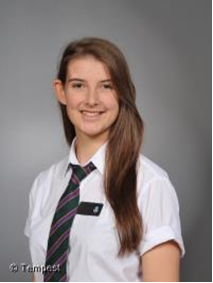 REGISTRATION CLASSSTAR PUPIL
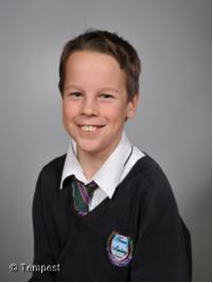 A9

Peter Cannard
Enthusiasm during all class activities.
Takes the lead in organising and gathering quiz answers.
All round good guy!
REGISTRATION CLASSSTAR PUPIL
AA

Rosie Hart
Cheerful and always willing to help.
Encourages all to participate in class competitions.
Driving force behind the most successful Shoe Box appeal yet for this class.
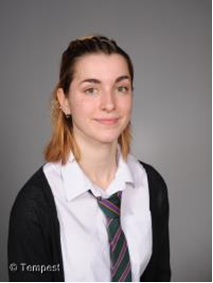 MUSICAL INTERLUDE
CORA MEECHAN 
Vocal
 
‘’Make you feel my Love’
By
Adele
OUTSTANDING PREFECT SERVICE TO THE SCHOOL
Cora Meechan
Bailey Cunningham
Amy Waples
SPECIAL MENTIONS
Good luck to pupils who are about to sit exams, and to those who are about to leave to go to University, College, to undertake an Apprenticeship or to start Employment.

Good wishes to Mr Edwards who, after the summer will go back to the Social Subjects Department.
Session 2016 – 2017Raising Achievements
Aim to participate more during: 

Registration and class time.
Engage more in inter-house and after school activities.
Take on a Service to the School – e.g. get involved with The Pupil Forum, Help out at Events, Mrs Rossiter an Altyre tutor runs lots of events and is always looking for helpers
[Speaker Notes: I’m going to hand over to Mrs Smith who would like to say a few words before we leave: -

It gives me great pleasure to have the opportunity to applaud the successes and achievements of those in Altyre House today and I hope that these awards will inspire others to become involved in school and out in the community.  I must highlight to you however that not everyone wished to be noted for their involvement and we have respected their wishes but it goes without saying that we are proud of everyone’s achievements and perhaps next year we will see everyone agreeing to be recognised at the House Awards Assembly. 

Next session, please record your achievements carefully in Registration.  Although what you do in school is important, achievement is so much more than “just” academic.  Future assemblies like this give us the chance to marvel at the things you do outside school as well as in and provide us with the opportunity to applaud the rounded young people you are becoming.  Congratulations and …..]
WELL DONE

ALTYRE PUPILS